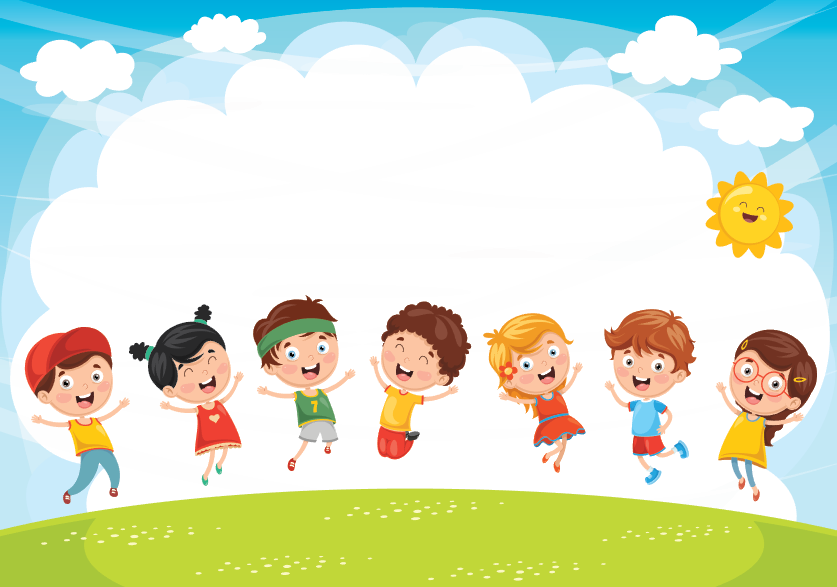 PHÒNG GIÁO DỤC VÀ ĐÀO TẠO QUẬN LONG BIÊN
TỰ NHIÊN VÀ XÃ HỘI
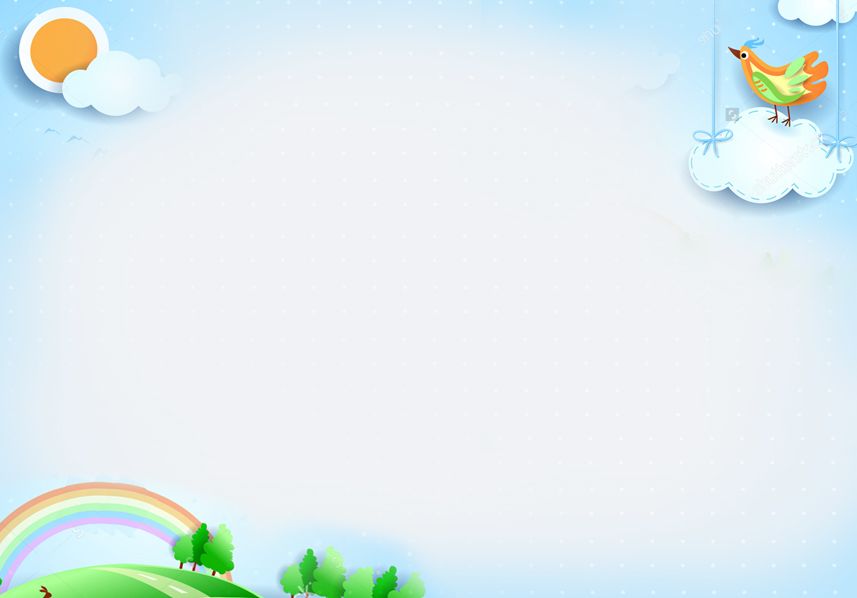 CHỦ ĐỀ 4 
THỰC VẬT VÀ ĐỘNG VẬT
Bài 15: Cây xung quanh em
(Tiết 1)
Hoạt động 1: Khám phá
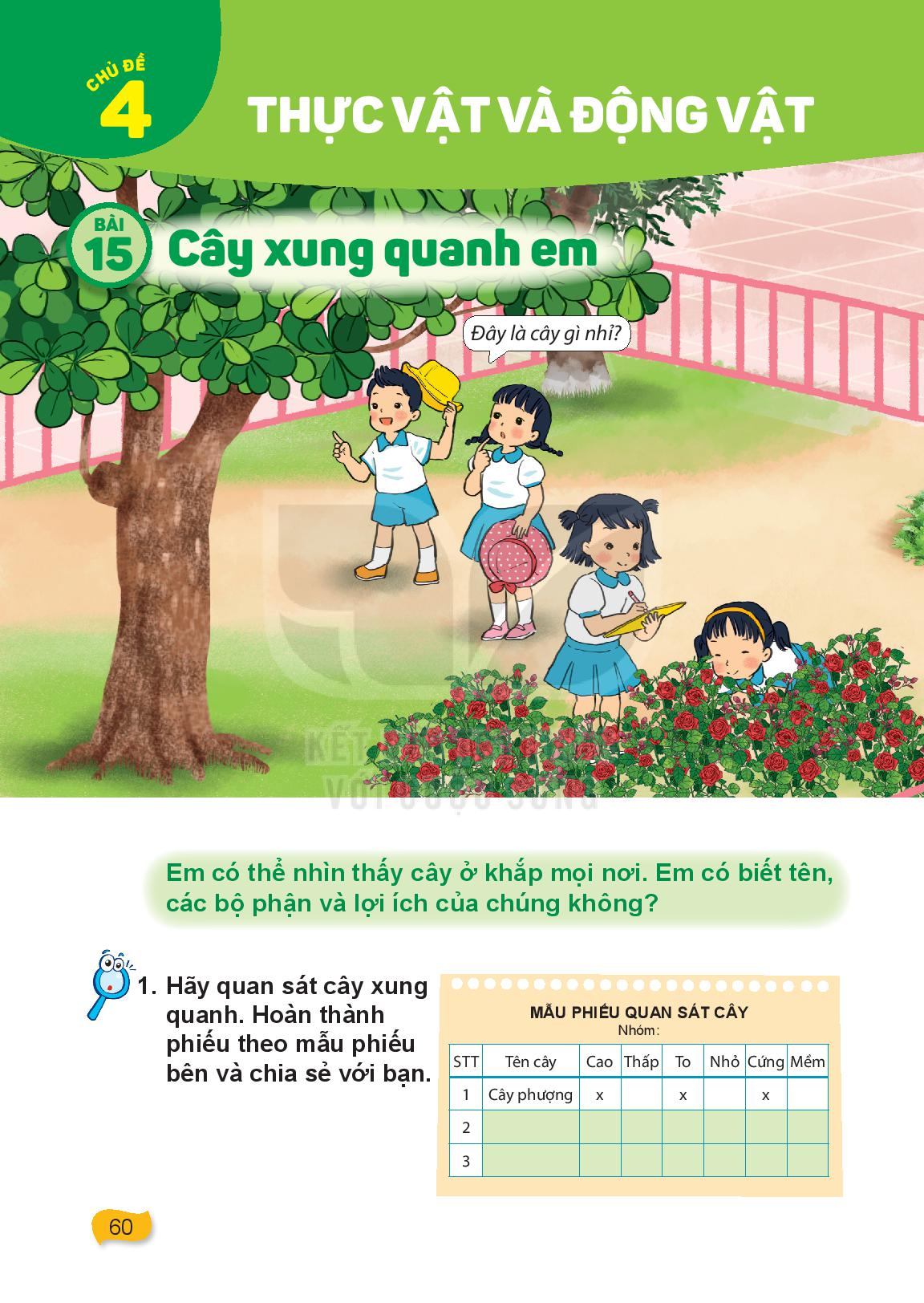 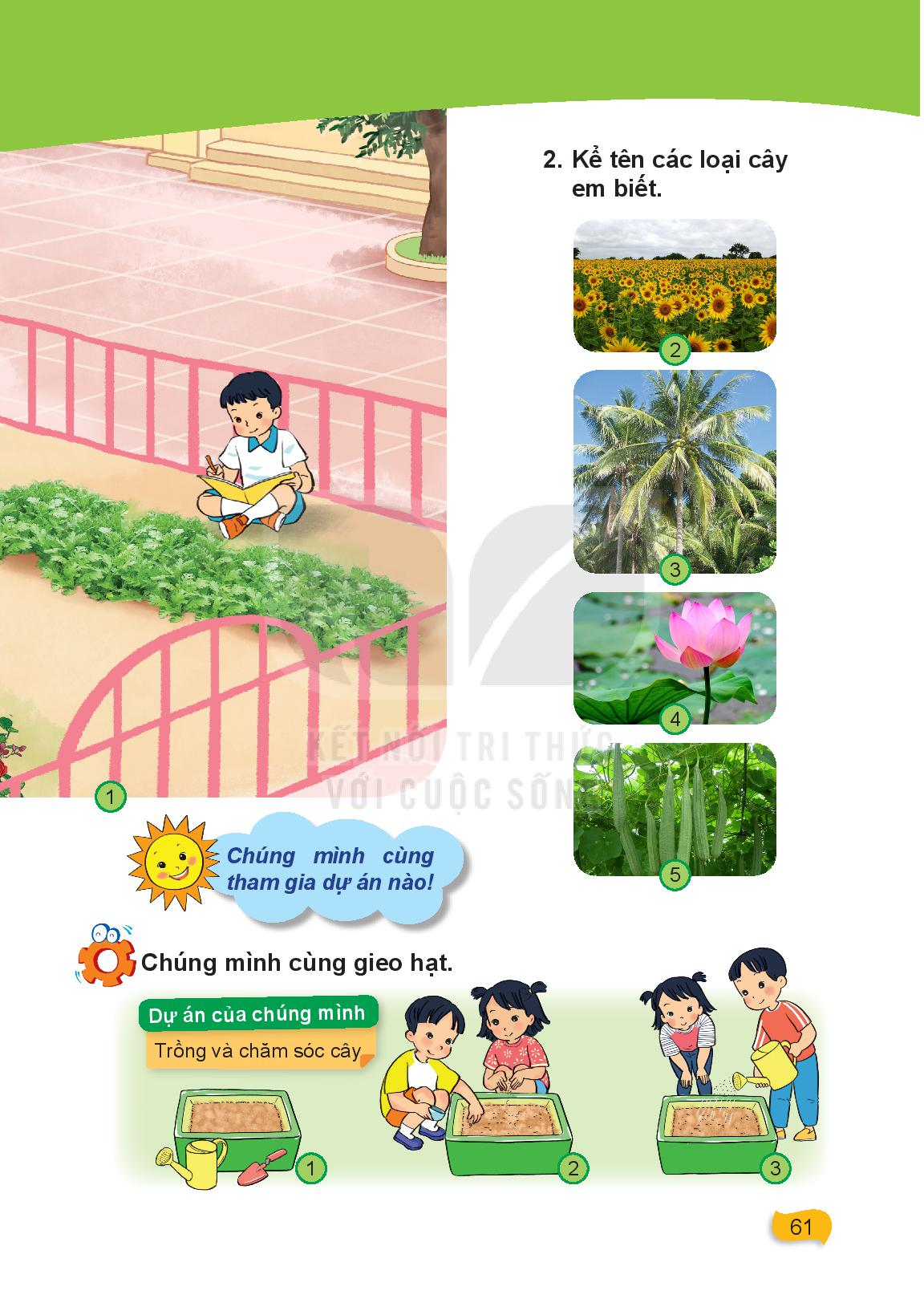 Em có thể nhìn thấy cây ở khắp mọi nơi. Em có biết tên, các bộ phận và lợi ích của chúng không?
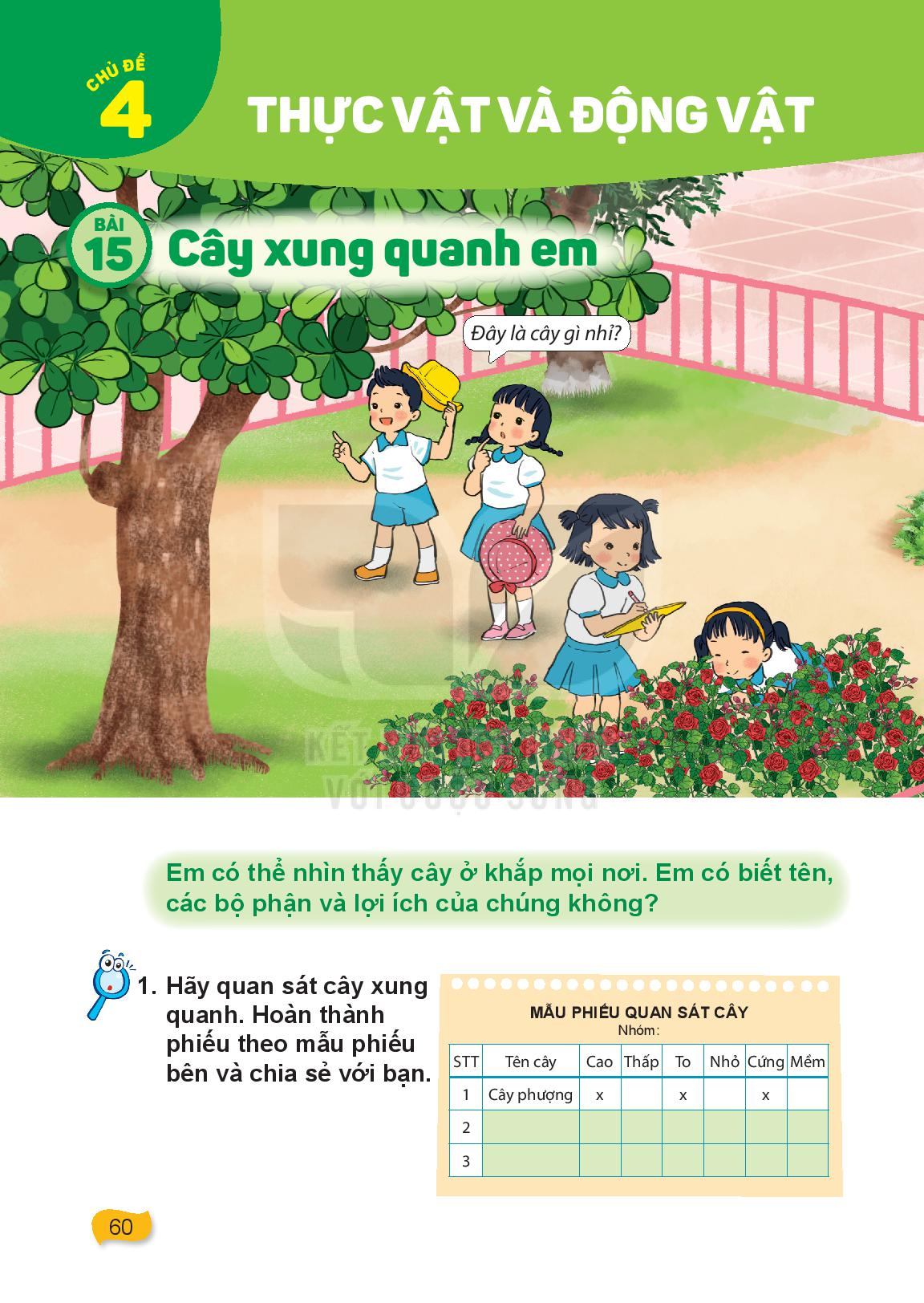 Hoạt động 2: kể tên các loại cây em biết
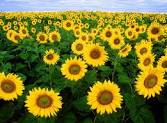 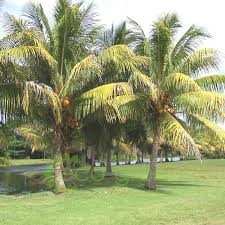 2
3
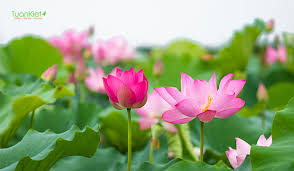 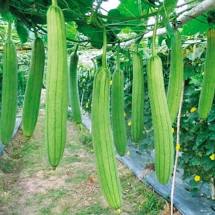 5
4
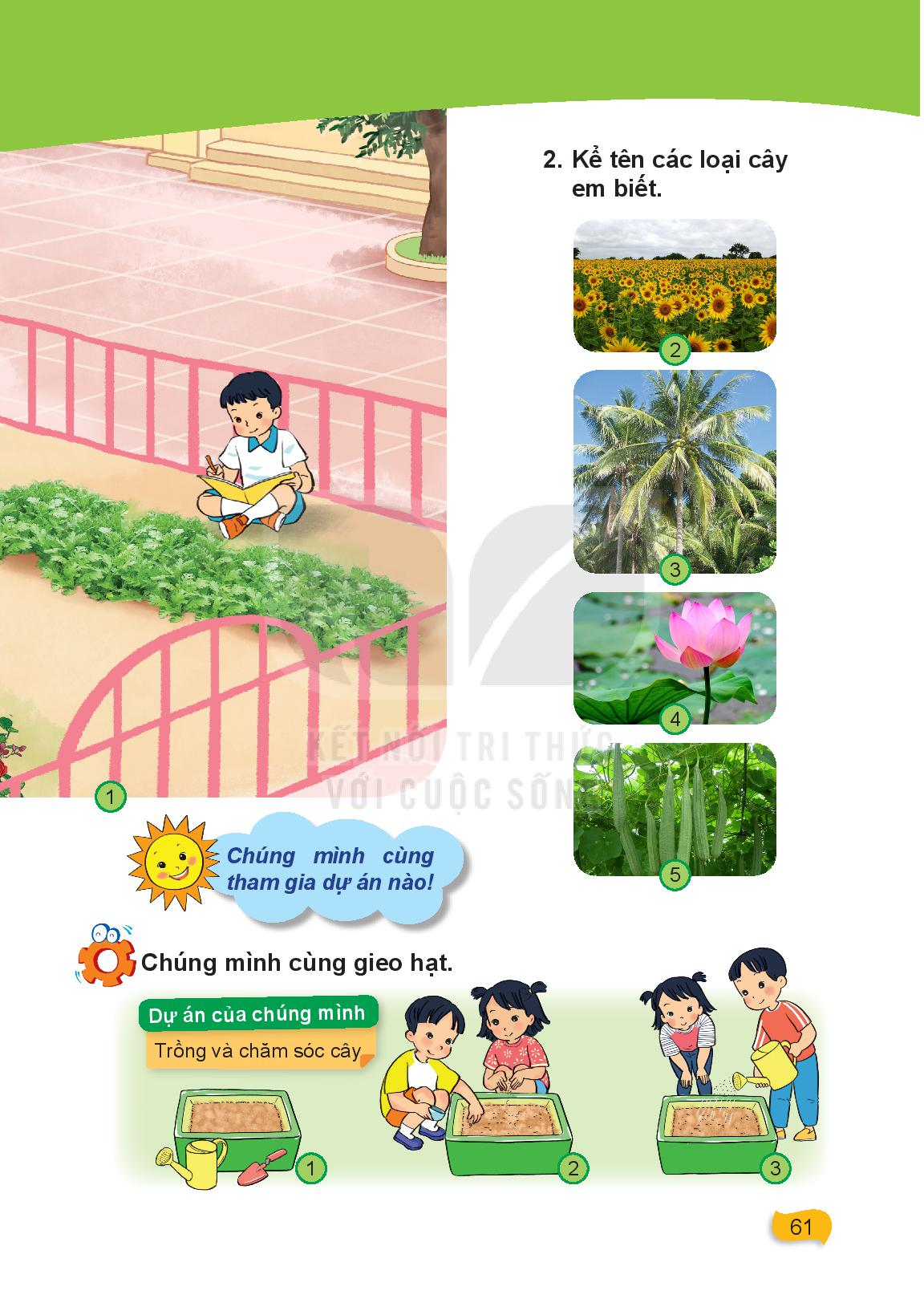 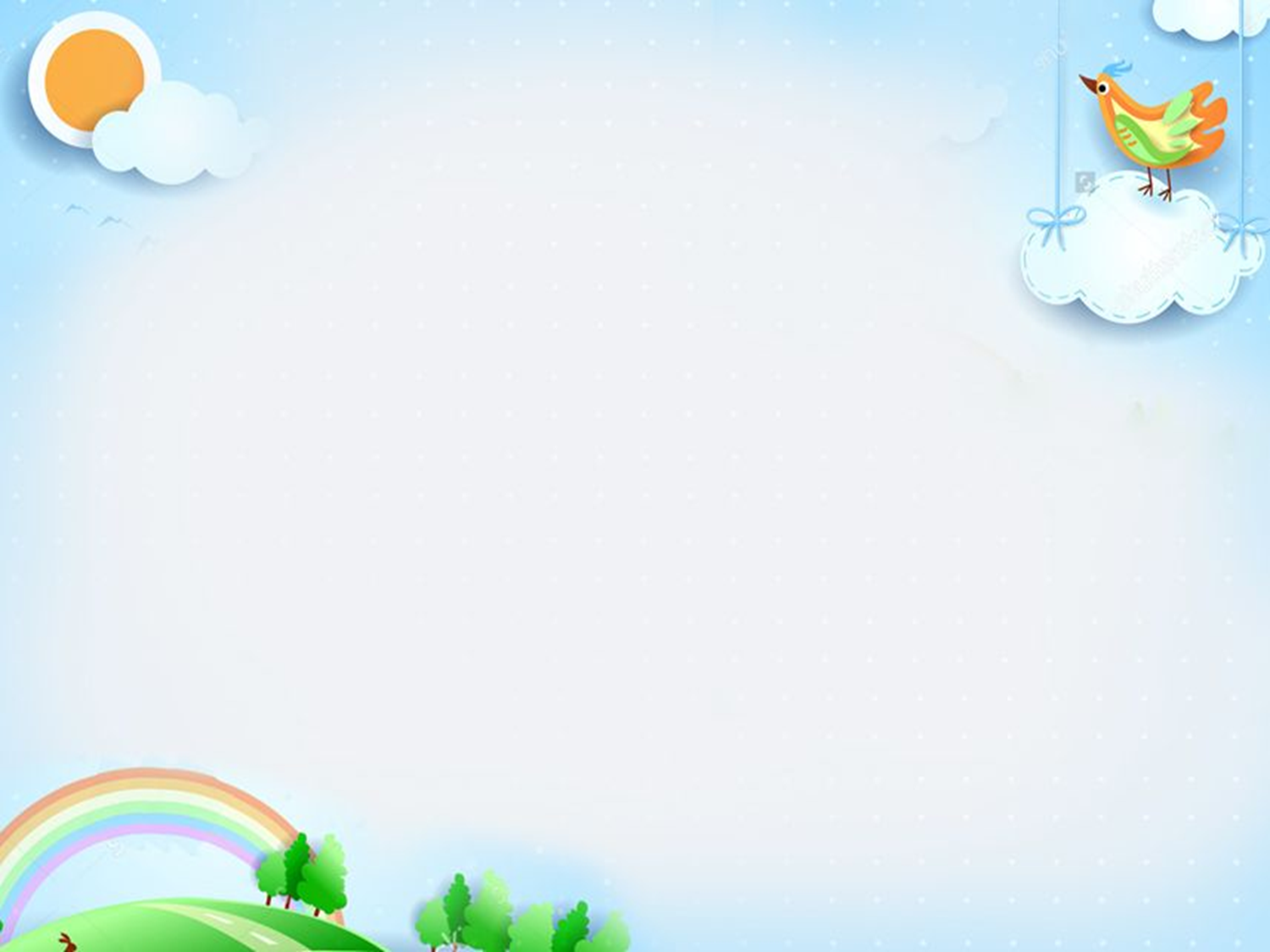 Chào tạm biệt các con!